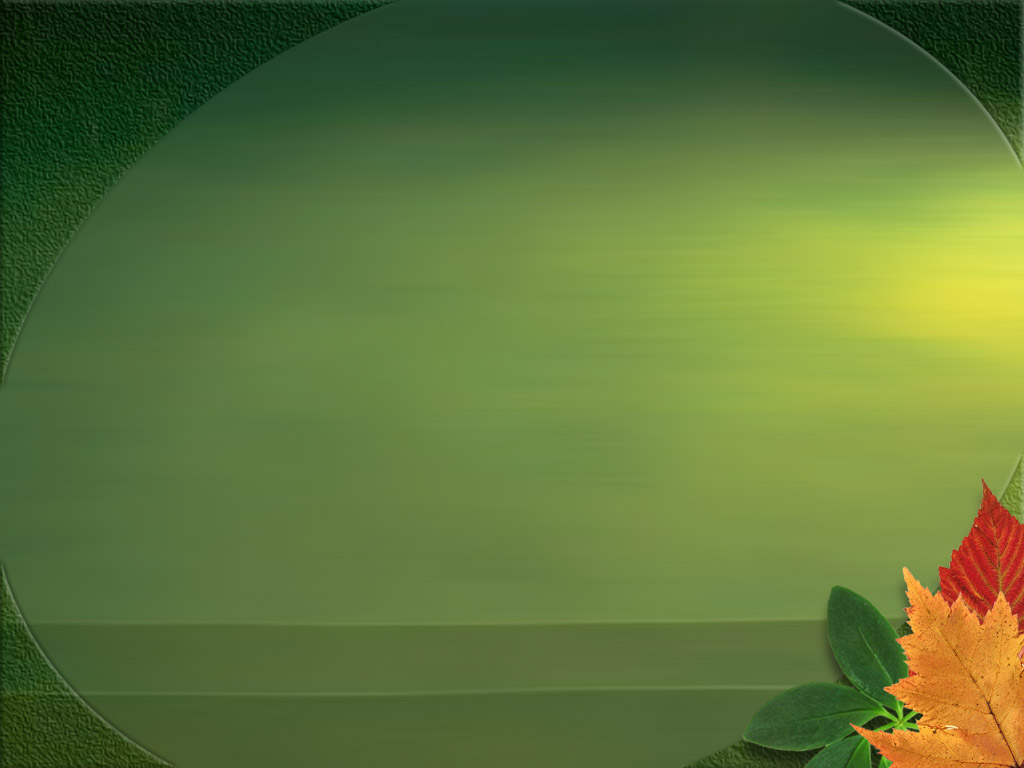 The Blessings of                          Being a Christian
Romans 5:1-5
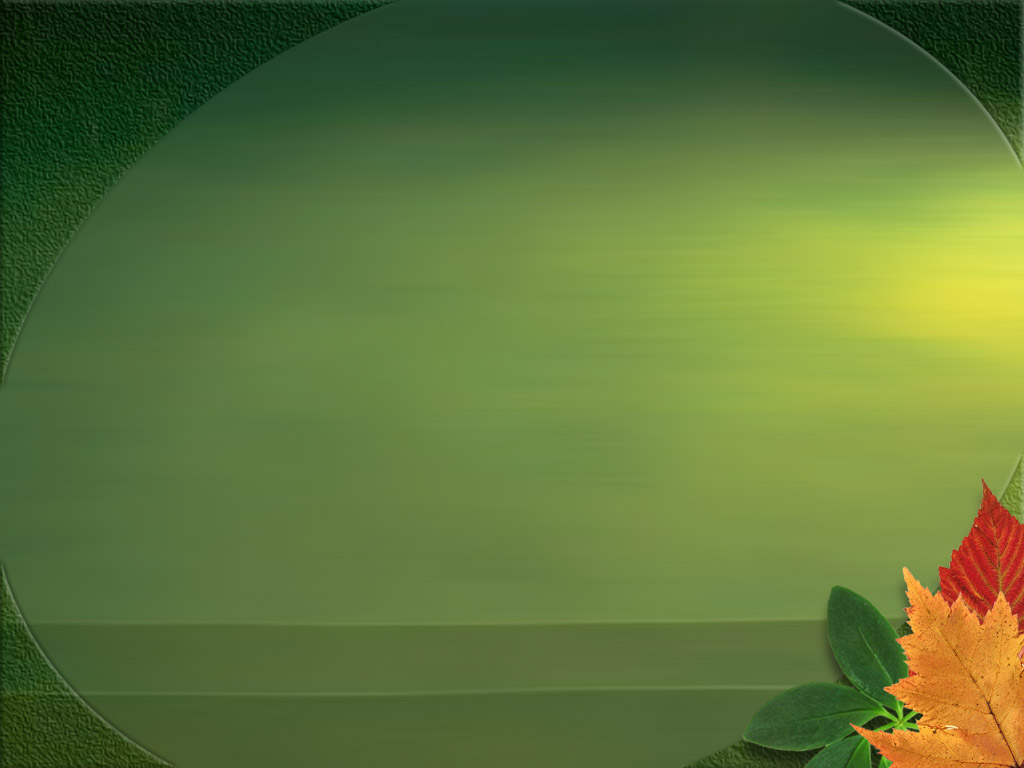 1. We Are Justified By Faith
“To render just or innocent” (Strong’s)
“Justification is the legal and formal acquittal from guilt by God as Judge, the pronouncement of the sinner as righteous” (Vine’s)
Romans 3:23-26
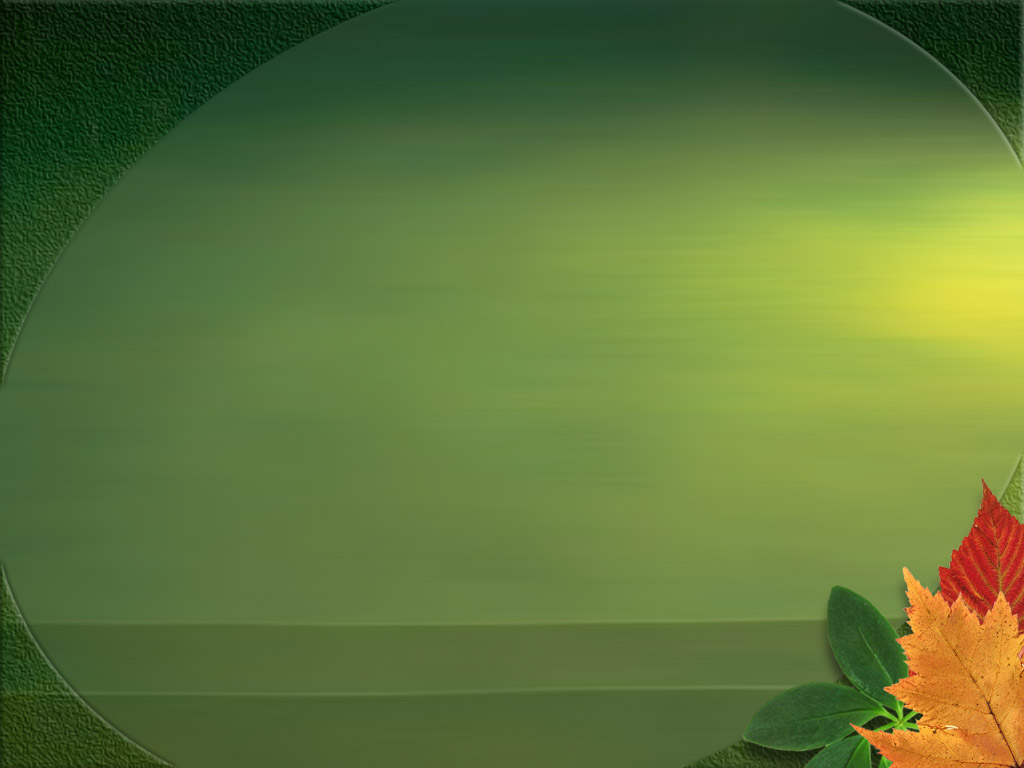 2. We Have Peace With God
Sin causes us to be enemies of God (Rom. 5:8-10; Col. 1:21-22).
We can rejoice in this peace as we look towards eternity.
We can also rejoice in the peace we presently have with God.
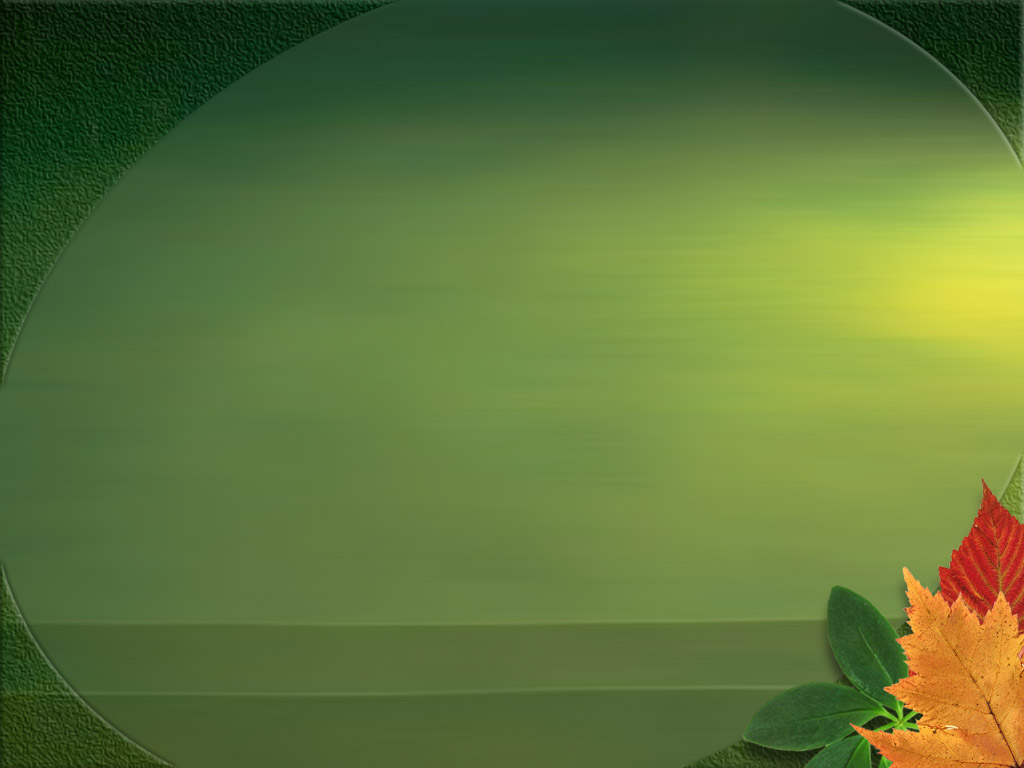 3. We Stand in the Grace of God
This “grace in which we stand” is being in a state of favor with God. 
In this grace we can “rejoice in hope.”
Without God’s grace no one has hope.
We gain “access” to this grace by faith—saving faith is made complete by obedience (Titus 2:11-14).
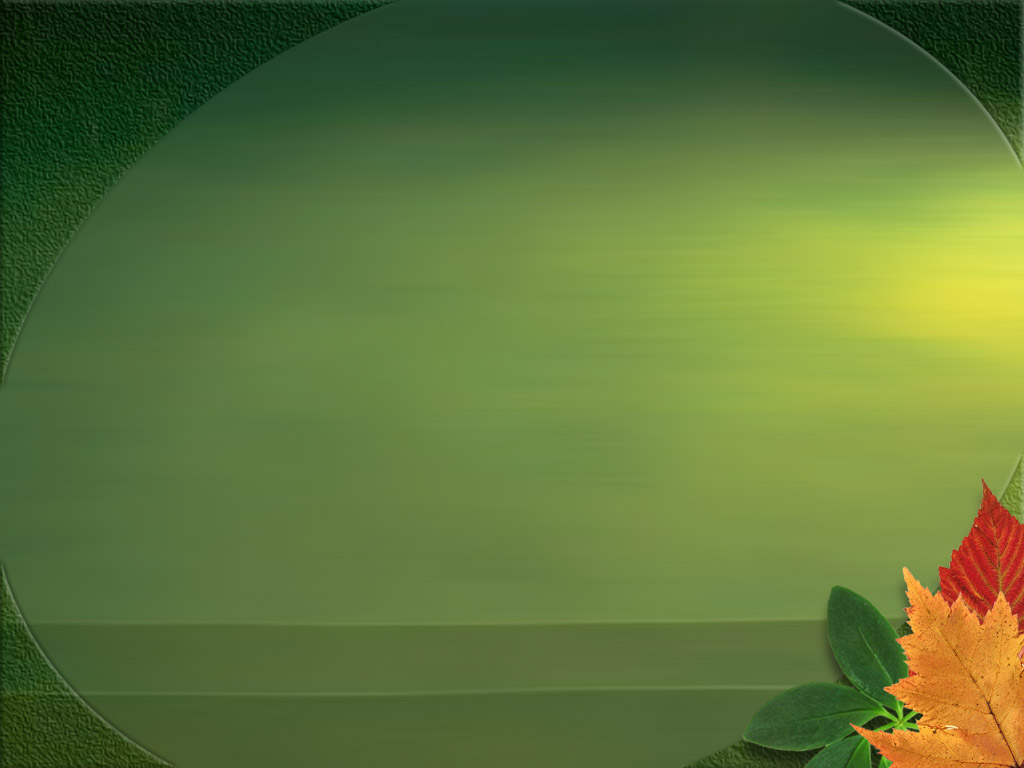 4. We Have Hope in Our Lord’s Return
The “hope of the glory of God” is the hope of our Lord’s Second Coming. 
Hope is a combination of desire and expectation. 
Luke 9:26
Romans 8:18
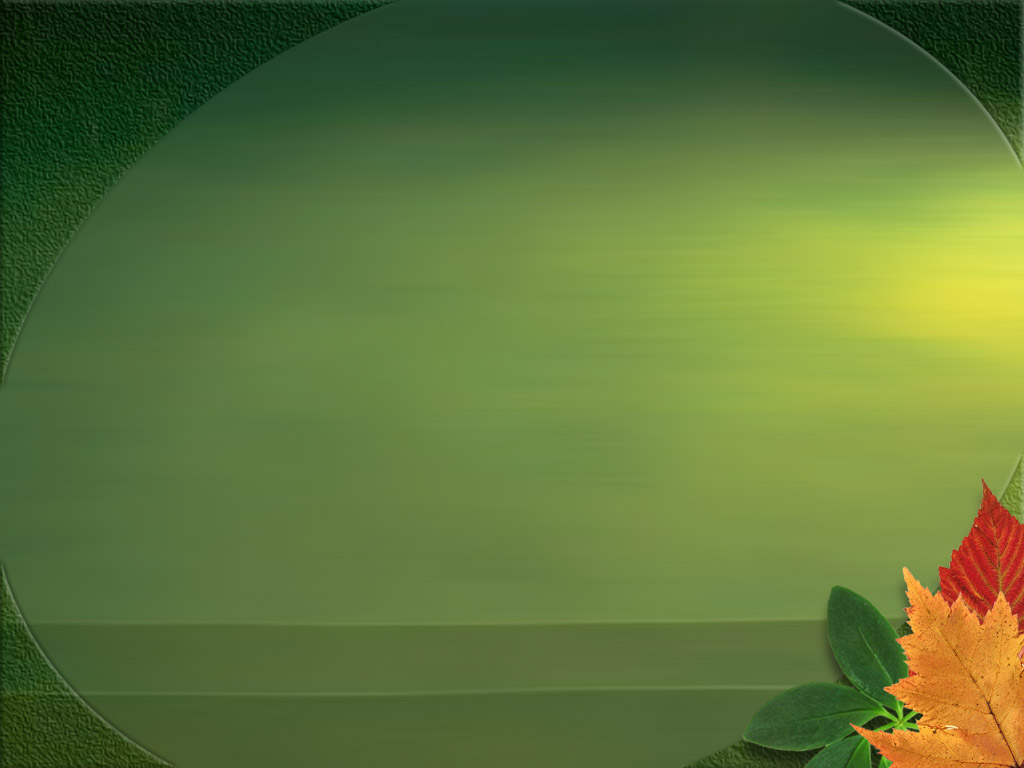 5. We See A Purpose in Our Suffering
Tribulations: The pressures of this life which come upon Christians. 
Perseverance (NKJV, NASB), patience (KJV), endurance (ESV): The Christian’s staying power. The willingness and ability to keep going.
Character (NASV, ESV) experience (KJV), proven character (NASB): Refers to one who can be trusted because he has proven his character through the experiences of his life. 
Hope: As we experience trials in light of God’s will and promises to help us, we have greater hope in that which is yet to come.
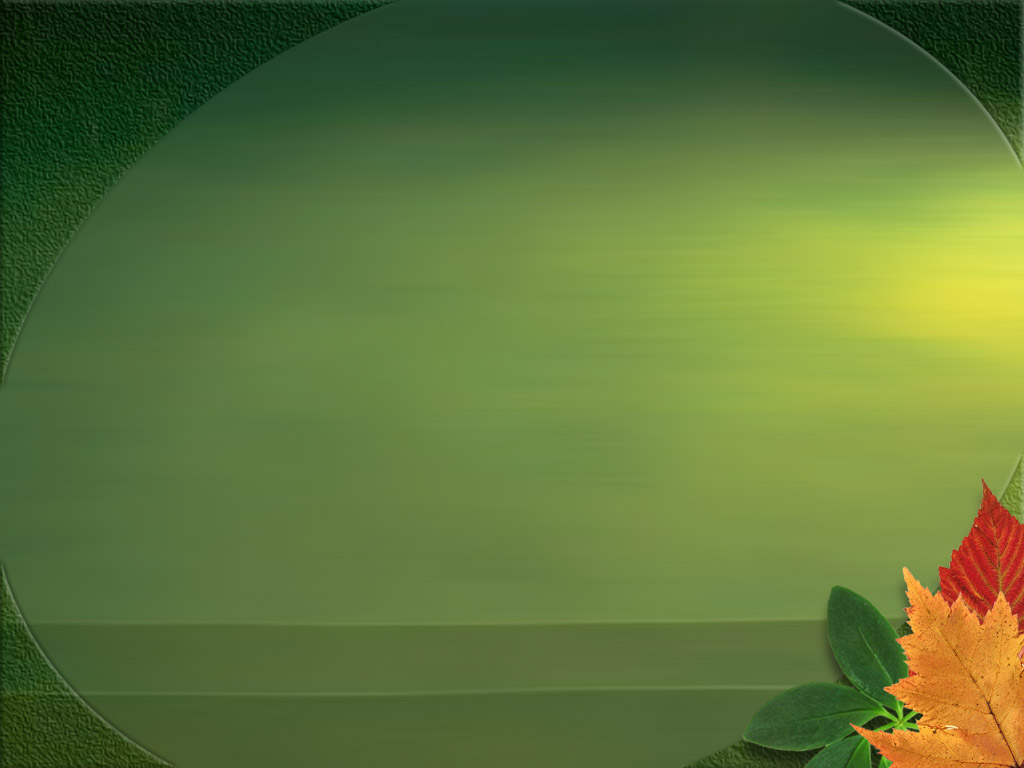 6. Our Hope Does Not Disappoint
“And hope maketh not ashamed” (KJV)
“And hope does not put us to shame” (ESV).
Because it is grounded upon God’s love for us (Rom. 5:6-8).
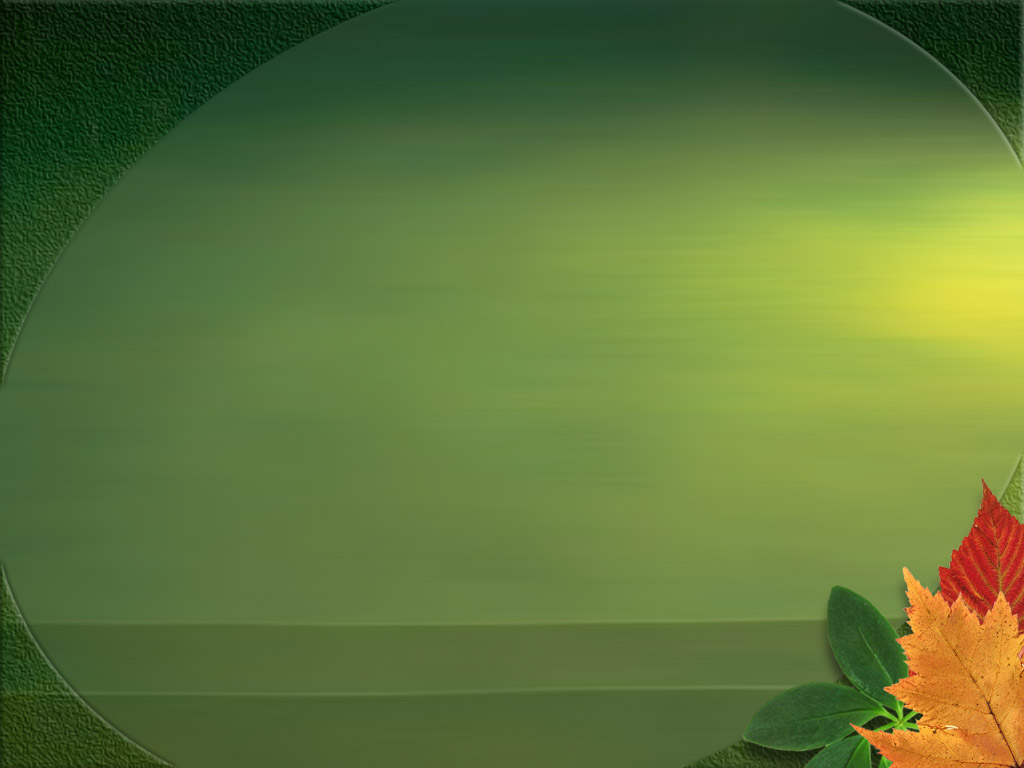 Reasons To Become A ChristianRomans 5:1-5
We are justified by faith!
We have peace with God!
We stand in the grace of God!
We have hope in our Lord’s return!
We see a purpose in our suffering!
Our hope does not disappoint!